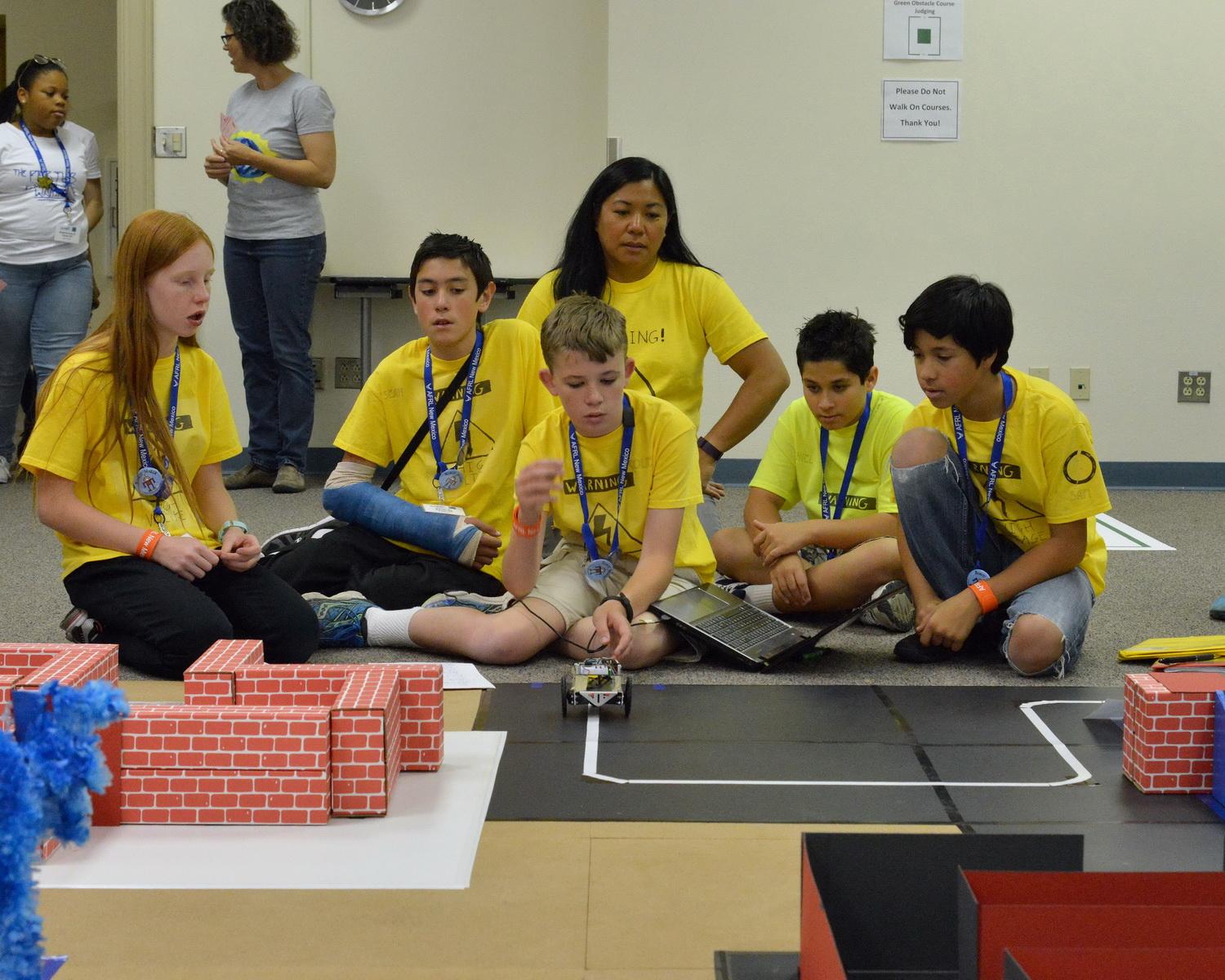 Gifted & Talented Parent Group
March 4th, 2019
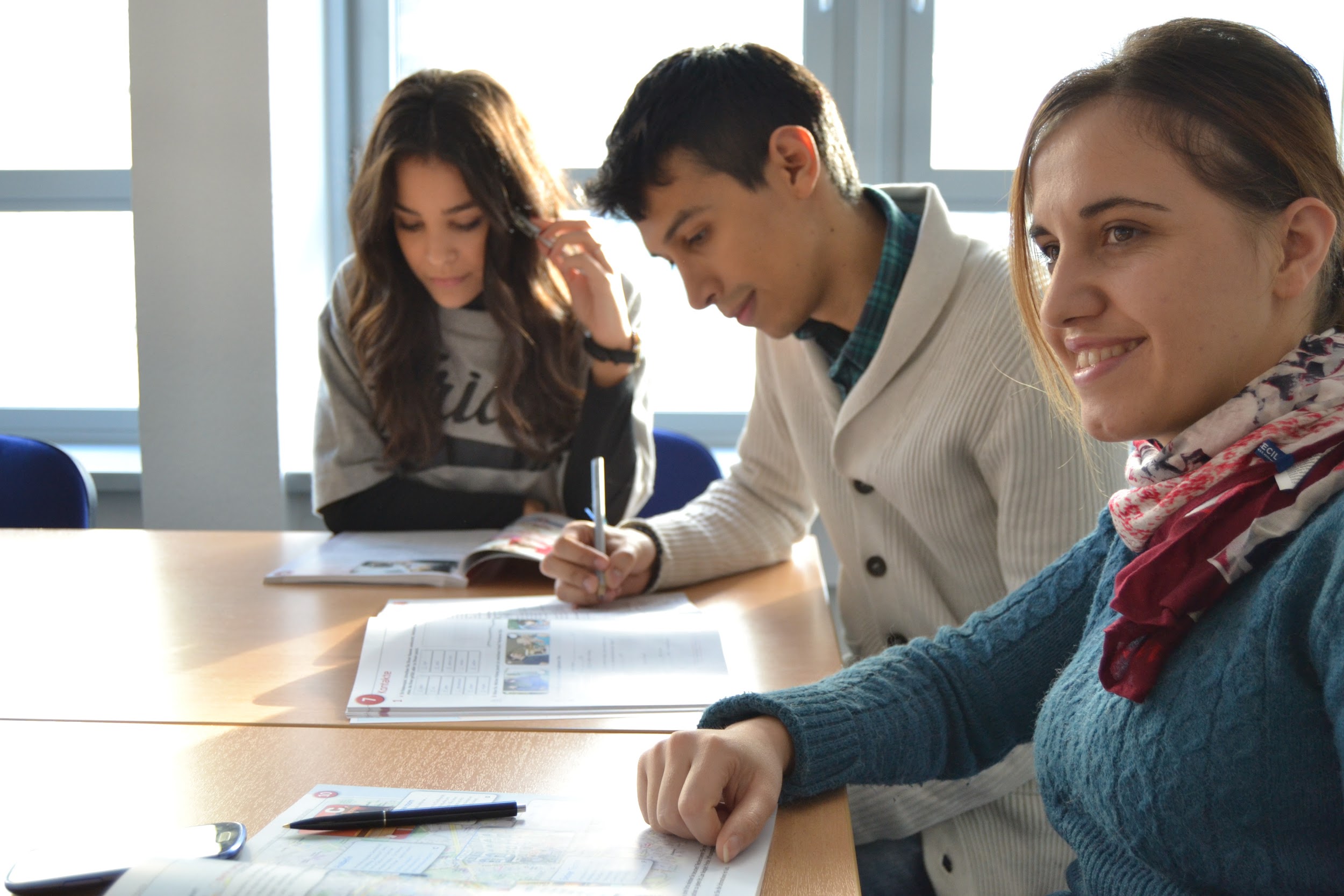 Goals of a Gifted & Talented Parent Group
Help parents advocate for their student in the classroom 
Address educational needs of gifted students 
Connect parents 
Provide resources for parents
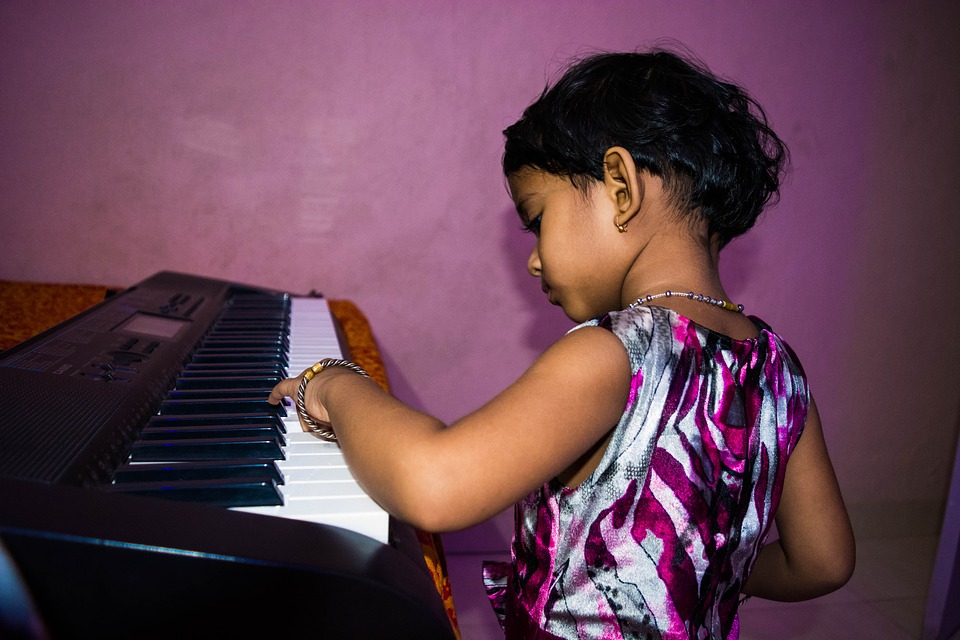 What is Gifted & Talented?
Identification Areas: 
General Intellectual Ability
Math 
Reading 
Science
Social Studies 
World Languages 
Writing
Creative or productive thinking 
Dance 
Leadership 
Music 
Performing arts 
Visual arts 
psychomotor
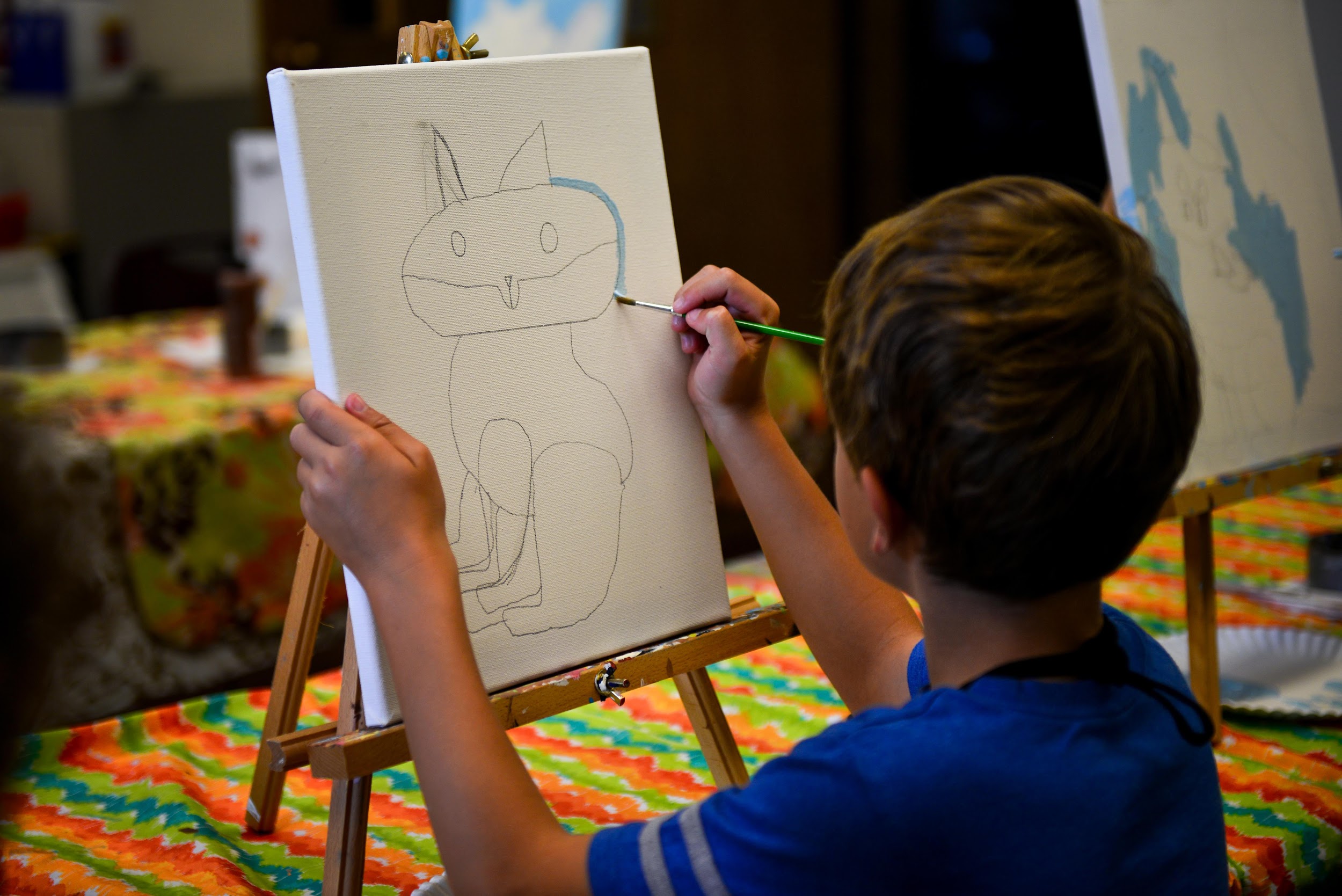 Identified Students
Talent Pool Students 
Students who are testing in the 80th percentile or higher 
Nominated by Teachers, Parents, Peers, & self
Who is part of our GT program?
On watch Students 
Students who are testing in the 70th percentile or higher
What do we have to offer?
Instant Challenge Enrichment - Grades 2-3 
After School Enrichment - Grade 3 
Creative Exploration Days - Grades 3-8
Destination Imagination - Grades 4-8 
ASU & Trinidad College Courses - Grades 9-12
Independent Study - Grades 7-12
Summer Camp Scholarships - Grades K-12
Subject acceleration - Grades k-12 
Universal screening - Grades 2 & 7
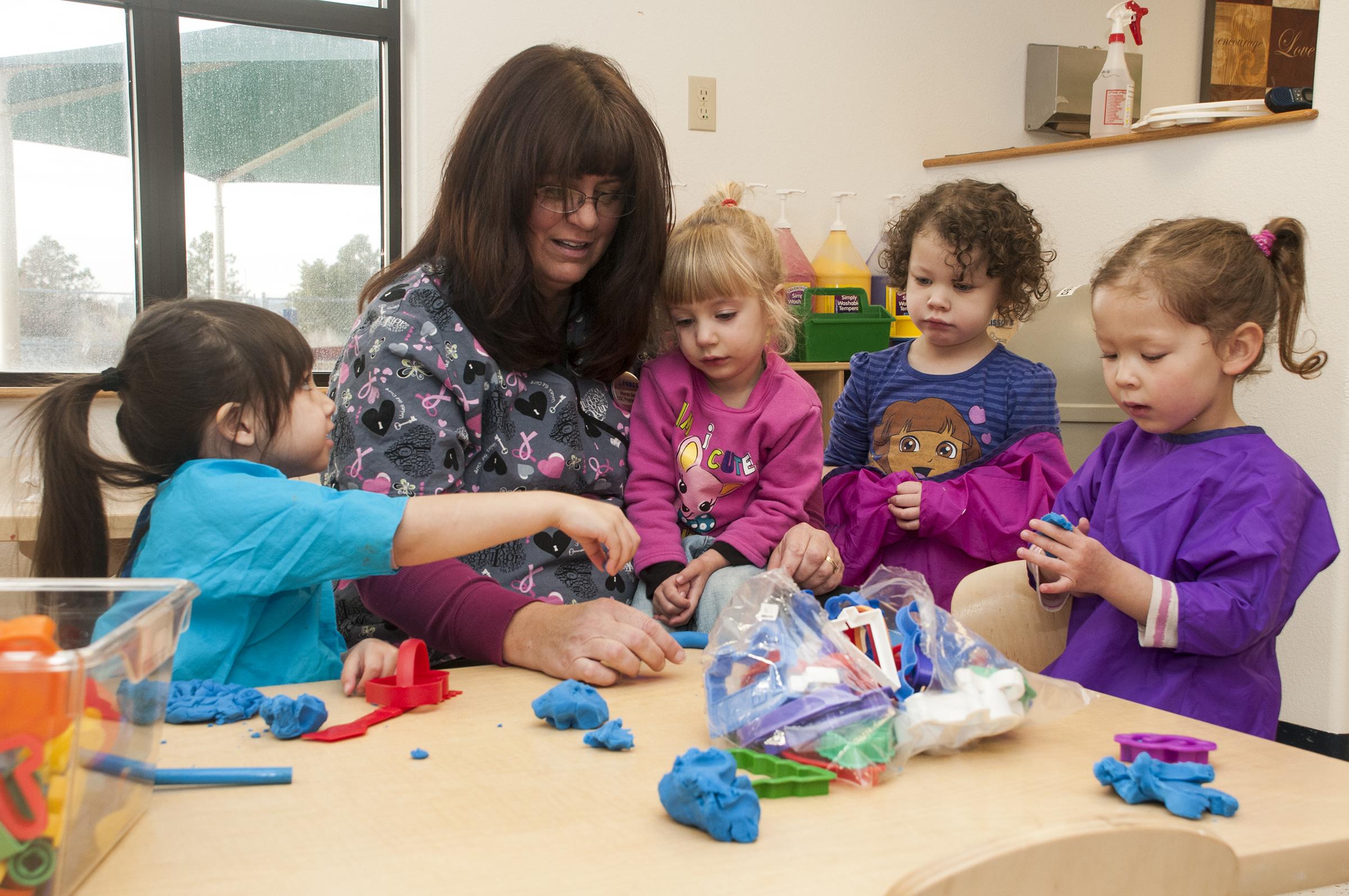 Discussion - Student Needs
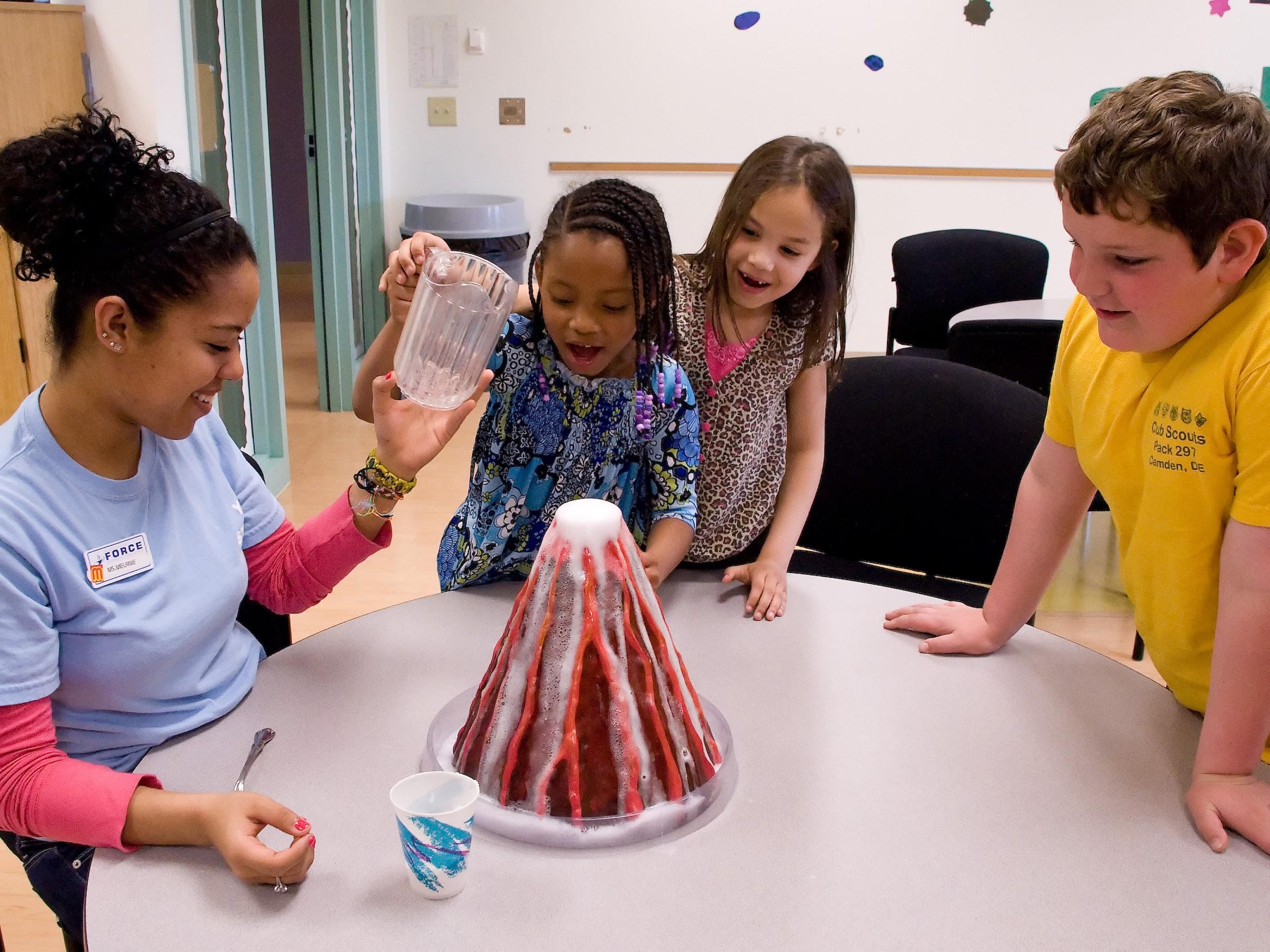 What social-emotional needs do you see for your student? 
What needs do you see as your student’s academic needs in school? 
What extra-curricular activities does your student need? 
What needs do you have as an advanced student parent?
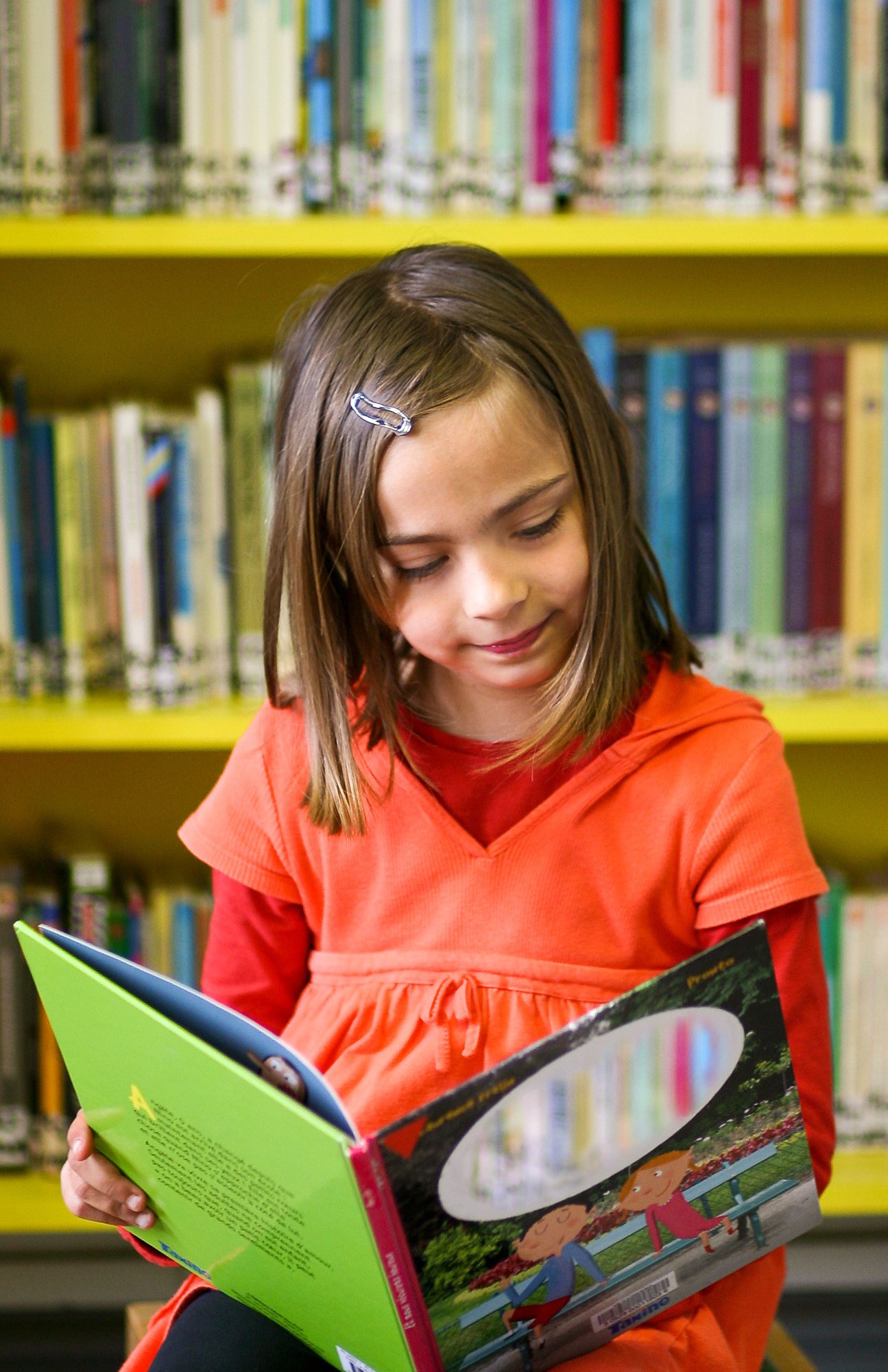 Book Study
Parenting Gifted Kids 
James Delisle, Ph.D. 

The Gifted Teen Survival Guide 
Judy Galbraith & Jim Delisle, Ph.D

Parenting Gifted Children 101 
	Tracy Ford Inman, Ed.D & Jana Kirchner, Ph.D
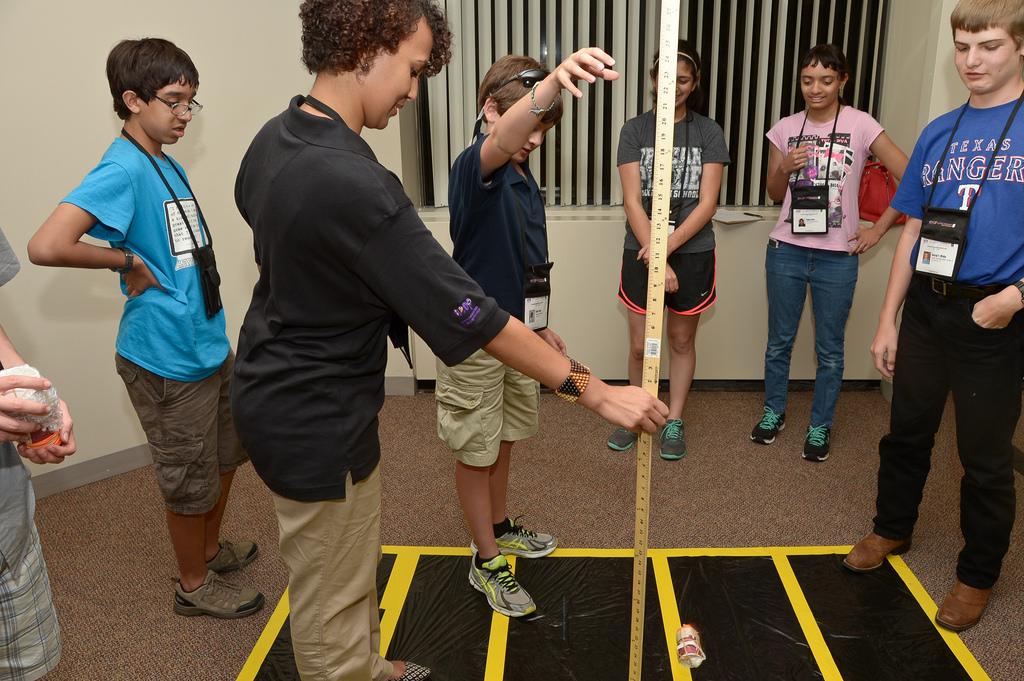 Take Home Activities
Instant Challenge 
Makey Makey 
Growth Mindset 
Temple Grandin Activities
Passion Project
Team/Family Building Games 
Social Emotional Activities 
Research Projects
What would you like to see?
Next Meeting Dates